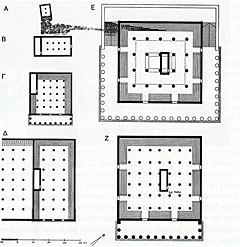 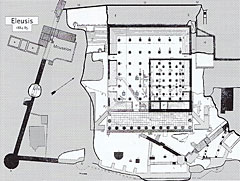 Τελεστήρια της Ελευσίνας. 6ος – 2ος  αι π.Χ.  Το περίκλειο Τελεστήριο των αρχιτεκτόνων Κοροίβου Μεταγένους και Ξενοκλέους,  με την προσθήκη της στοάς του αρχιτέκτονα Φίλωνος, τέλη  4ου αι. π.Χ..
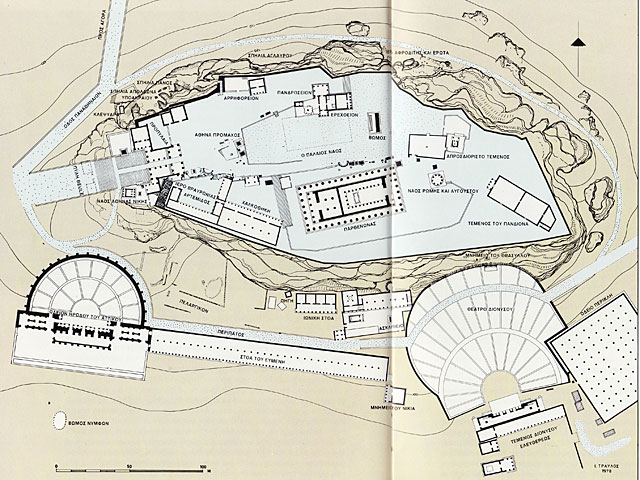 N. Κλιτύς Ακροπόλεως. Διονυσιακό  Θέατρο και Ωδείο Περικλέους.
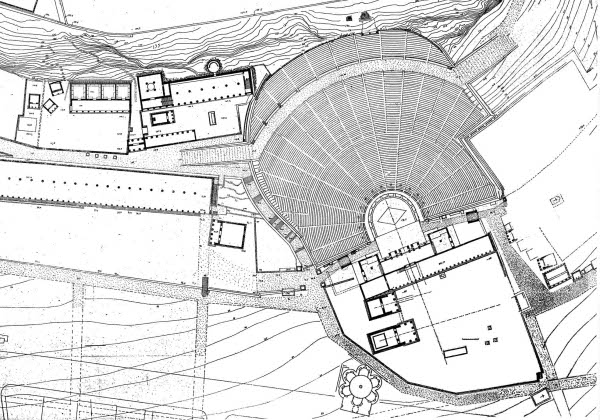 Αθήνα. Θέατρο και Ιερό Διονύσου
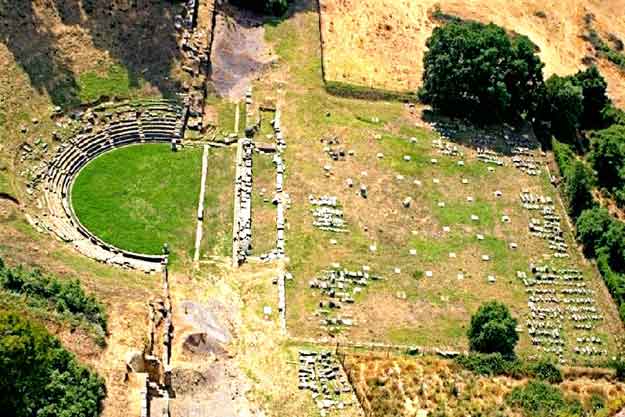 Μεγαλόπολη. Θερσίλειο. 4ος αι. π.Χ.
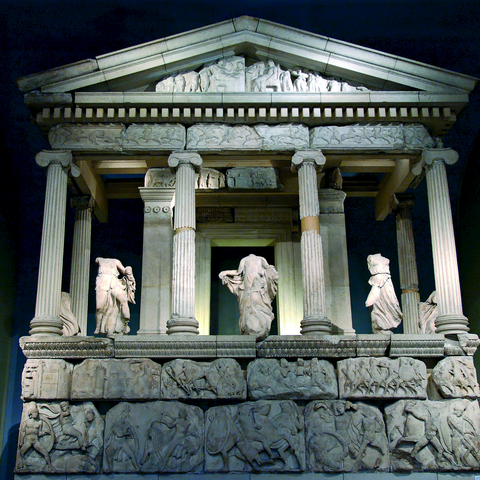 Μνημείο Νηρηίδων από την Ξάνθο της Λυκίας. Περ. 380 π.Χ. Λονδίνο, Βρετανικό Μουσείο.
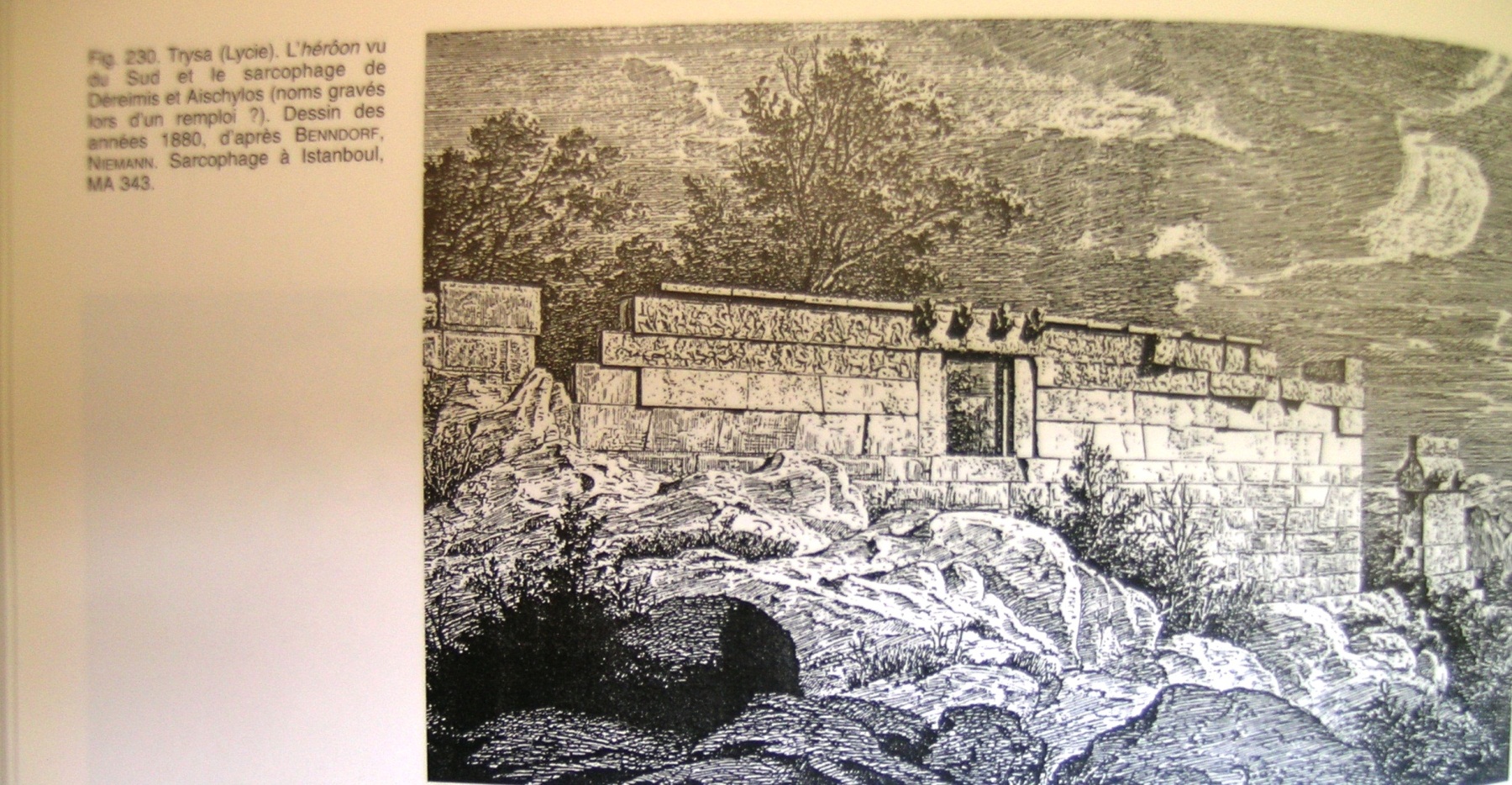 Τρύσα. Λυκία. Το Ηρώον, περ. 370 π.Χ
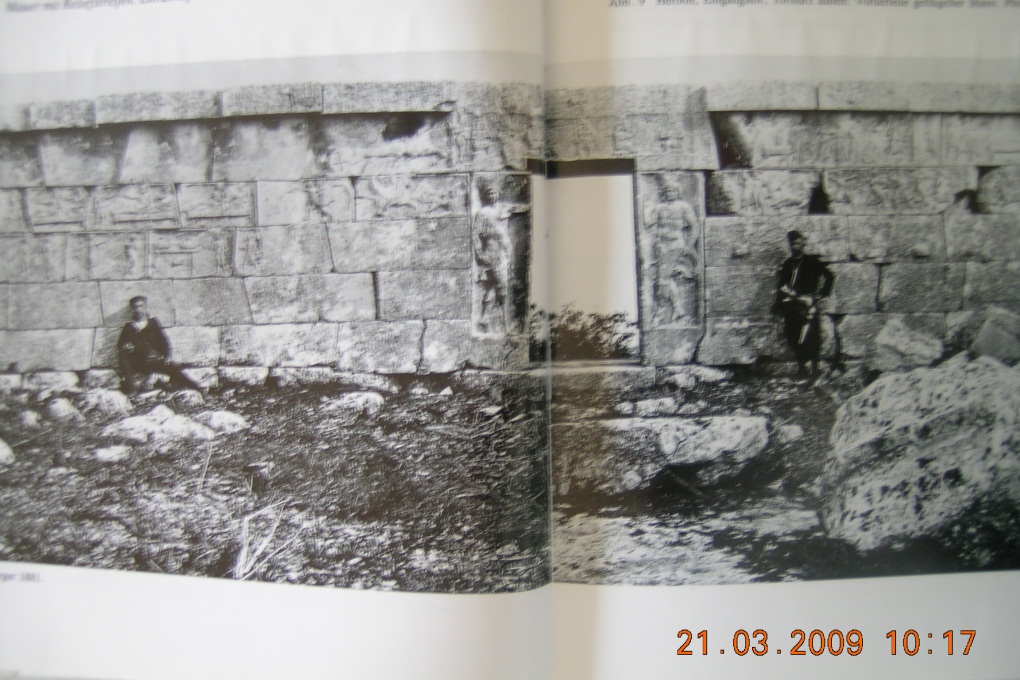 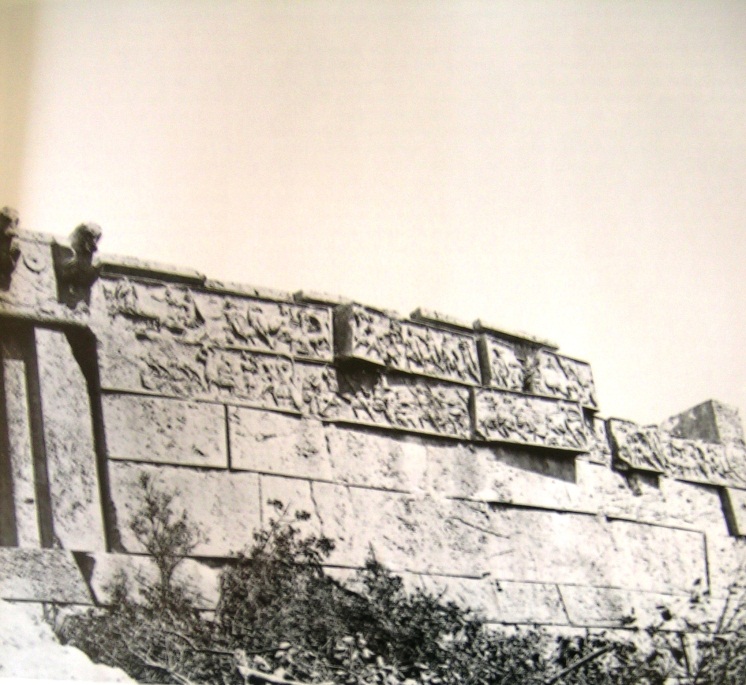 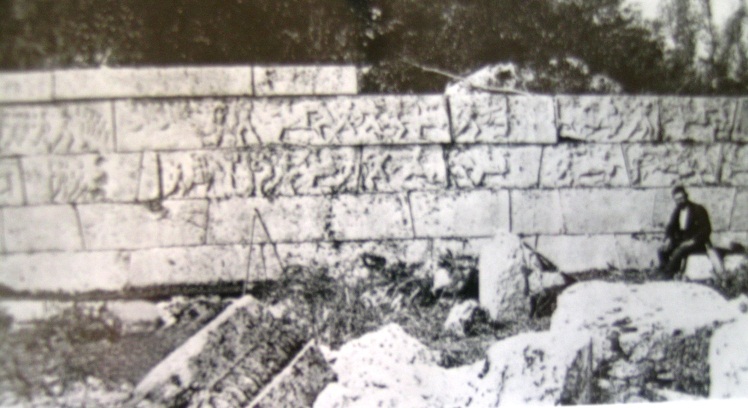 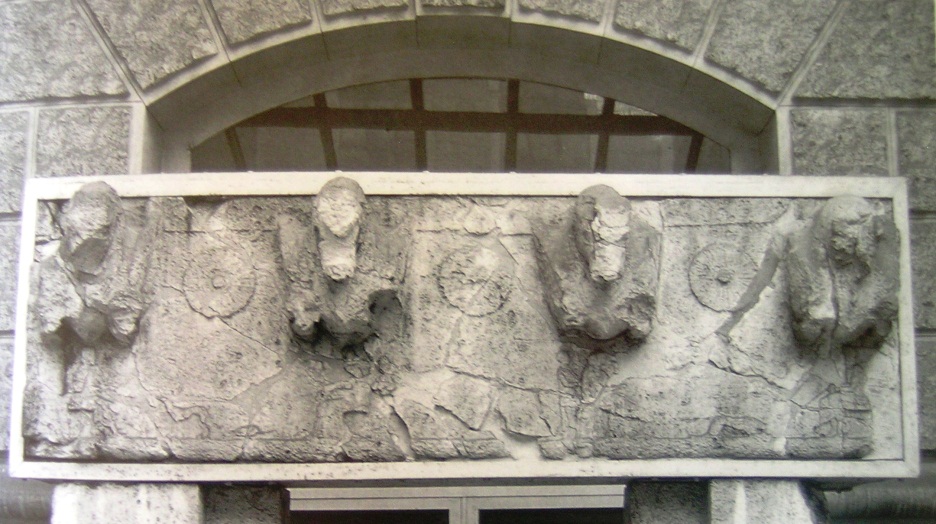 Το Ηρώον στην Τρύσα της Λυκίας. Λεπτομέρειες.
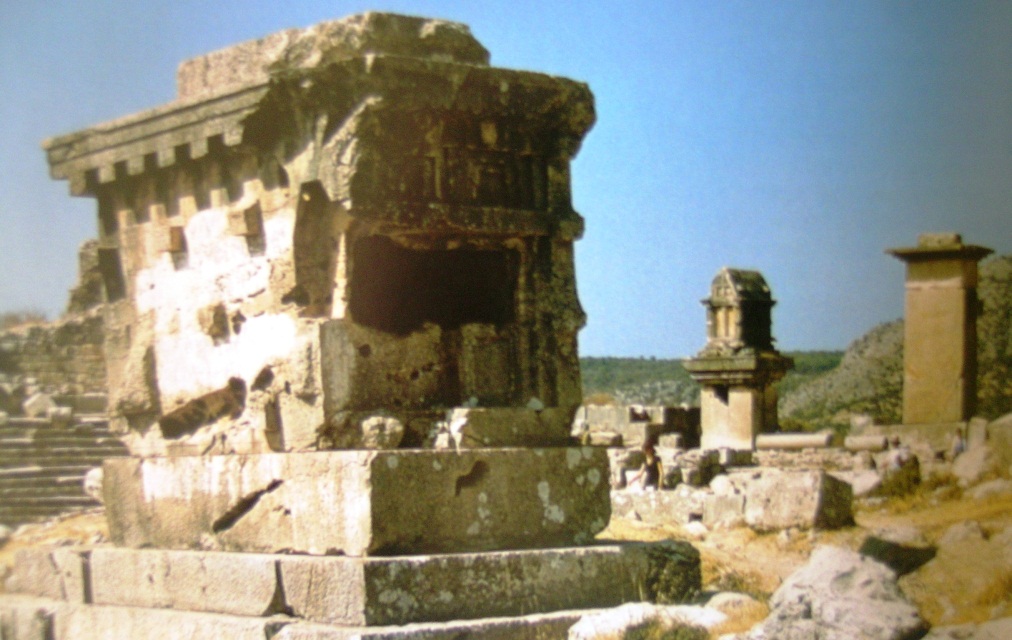 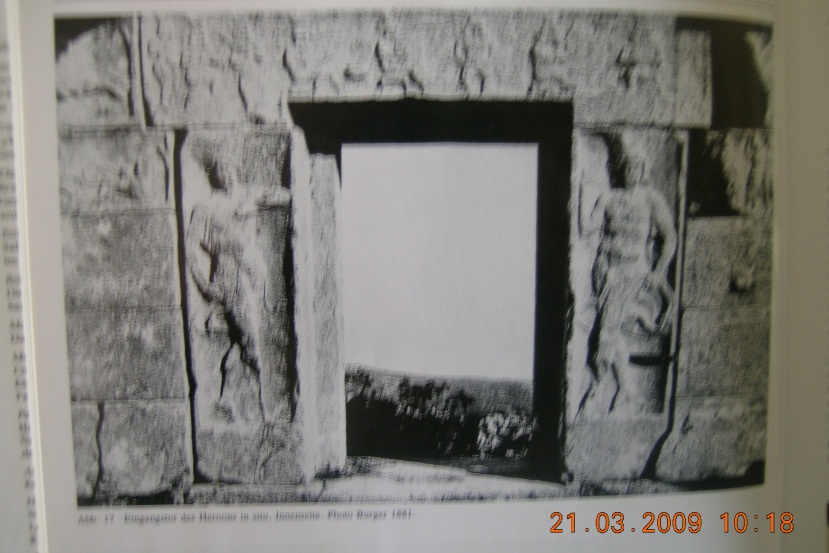 Το Ηρώον στην Τρύσα της Λυκίας. Λεπτομέρειες.
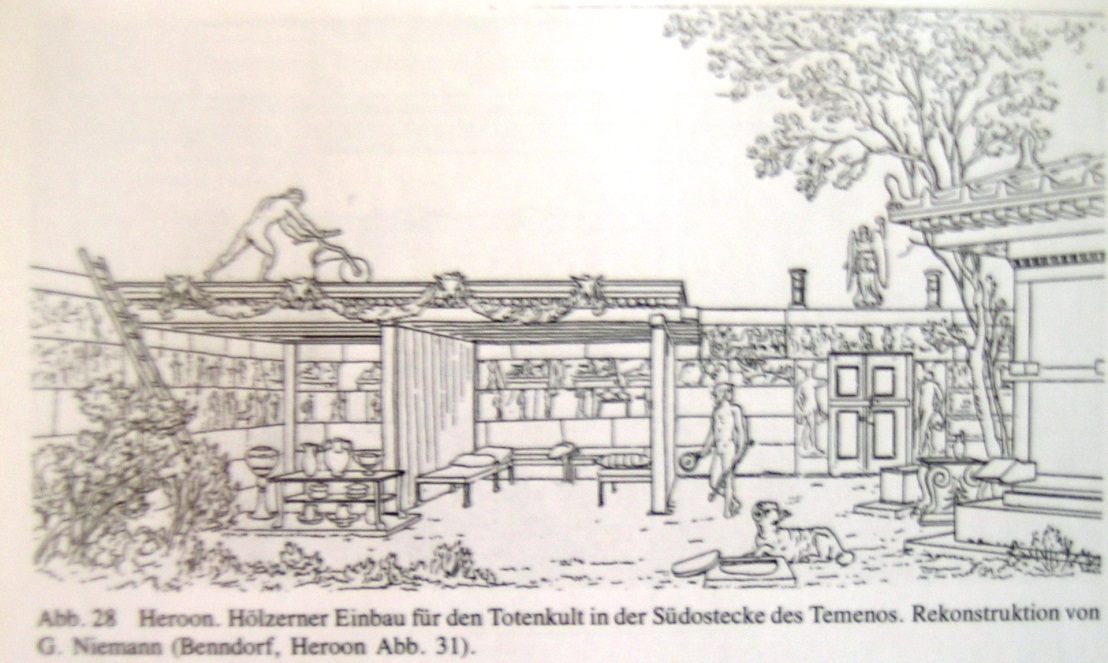 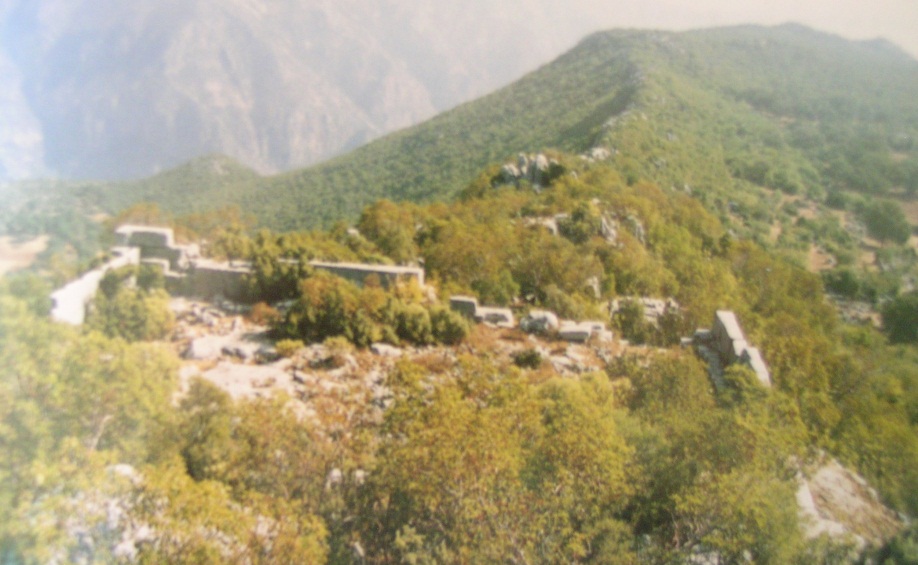 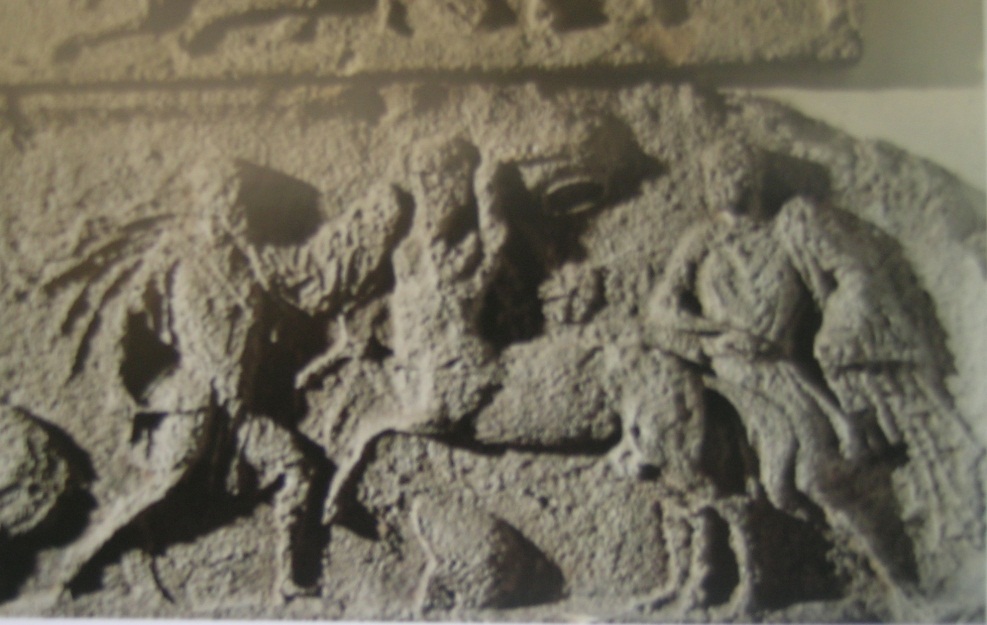 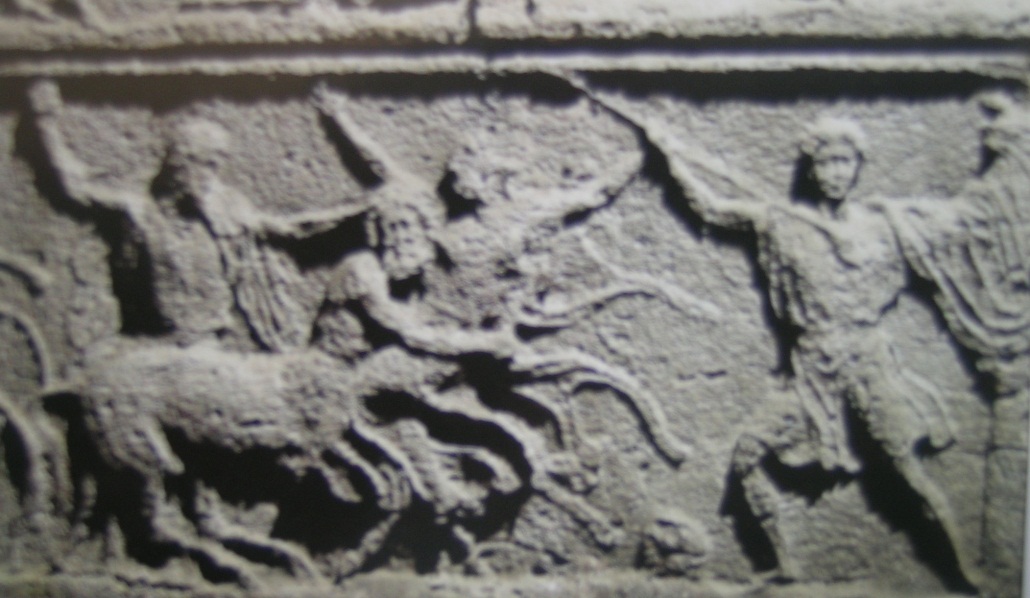 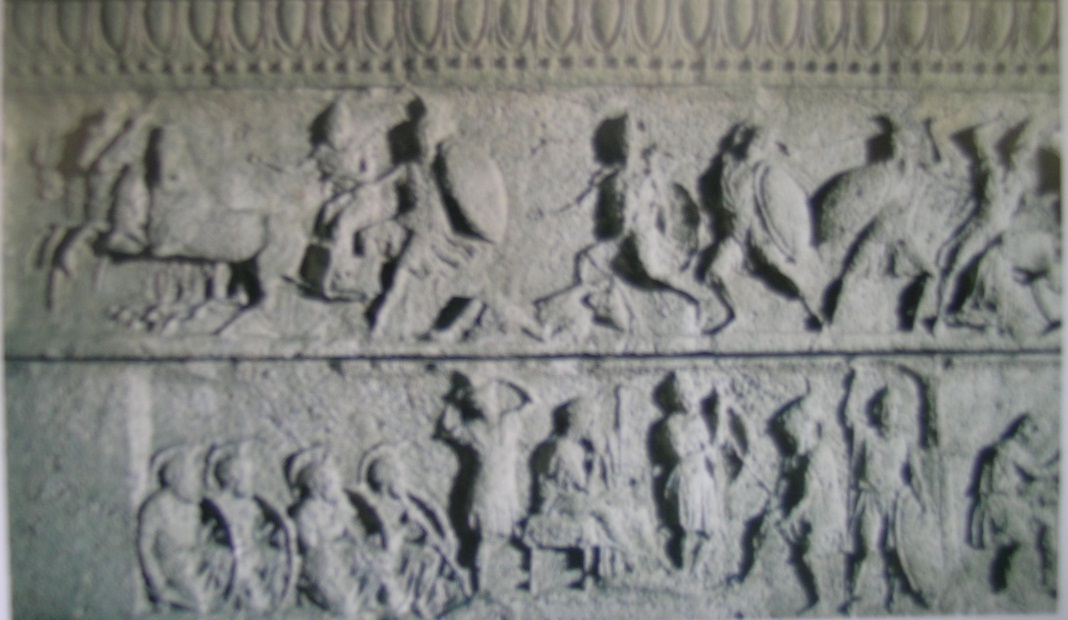 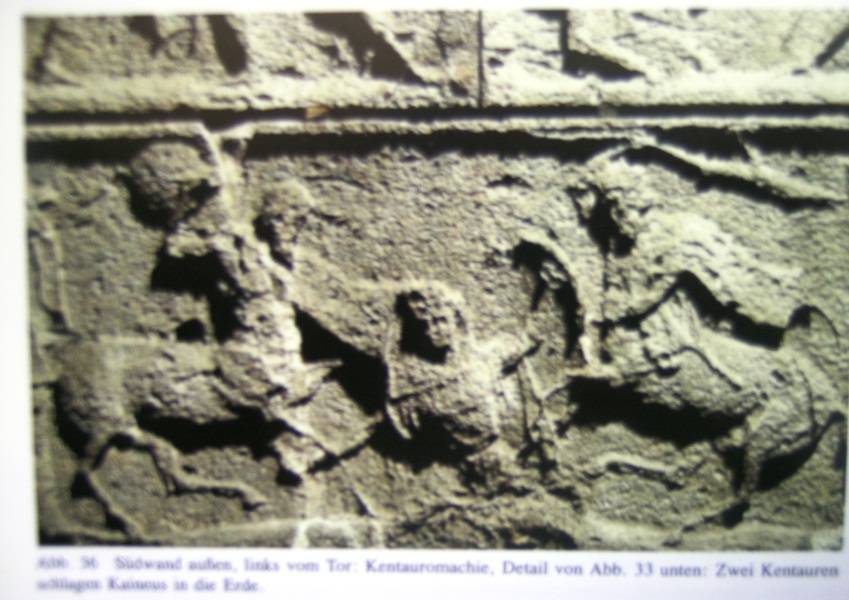 Το Ηρώον στην Τρύσα της Λυκίας.  Οι ζωφόροι, Βιέννη, Μουσείο Ιστορίας της Τέχνης.
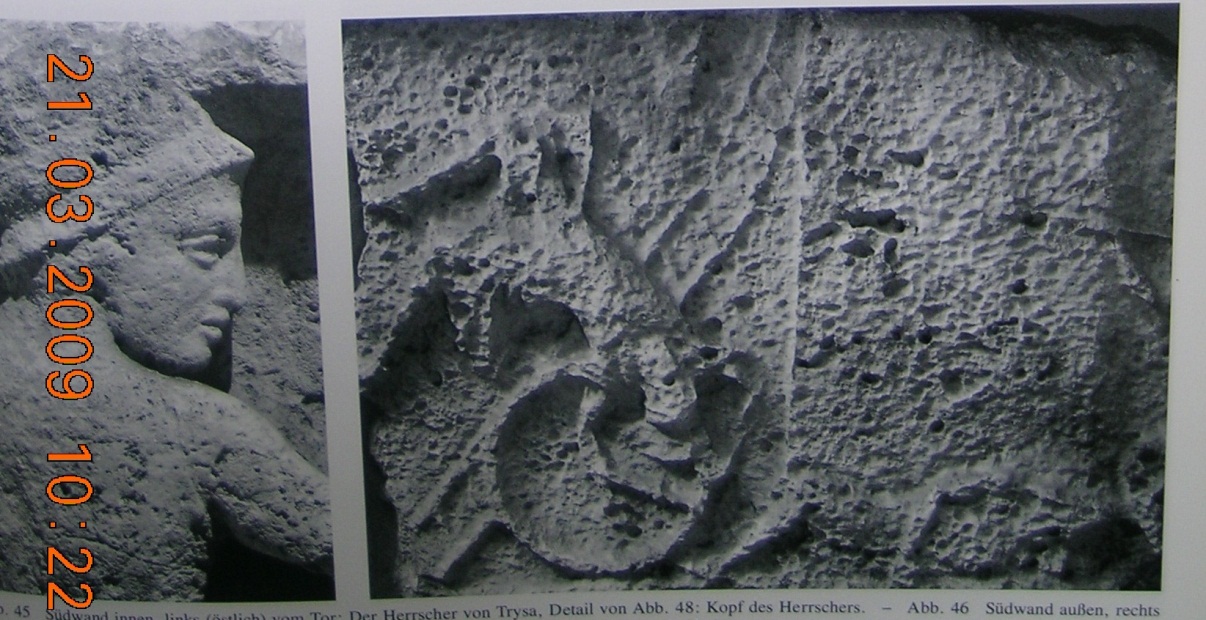 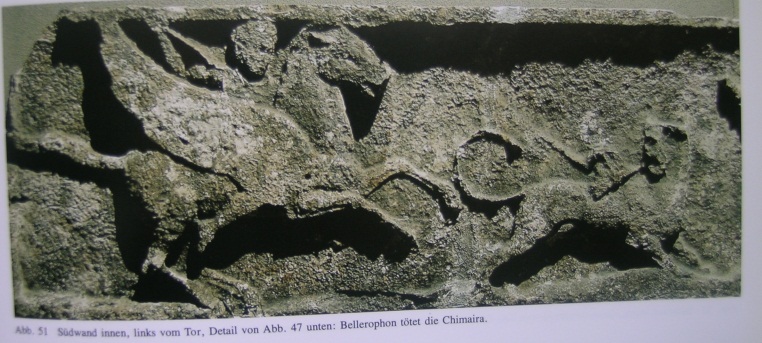 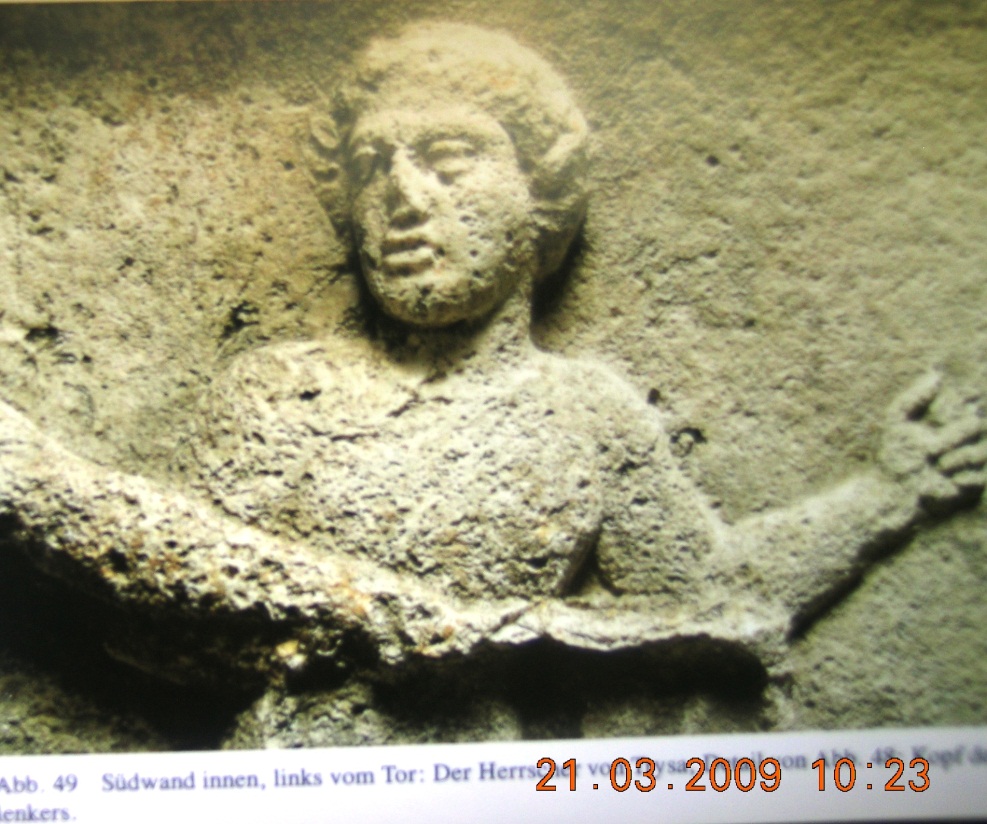 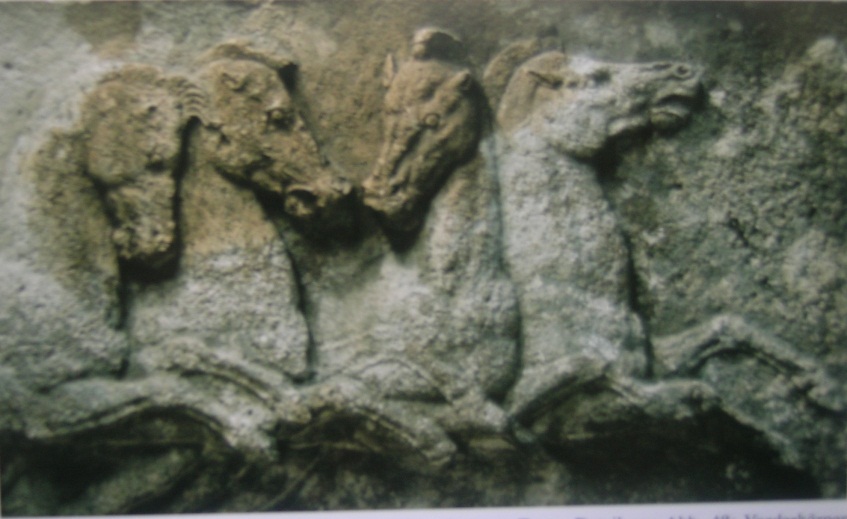 Το Ηρώον στην Τρύσα της Λυκίας.  Οι ζωφόροι, Βιέννη, Μουσείο Ιστορίας της Τέχνης
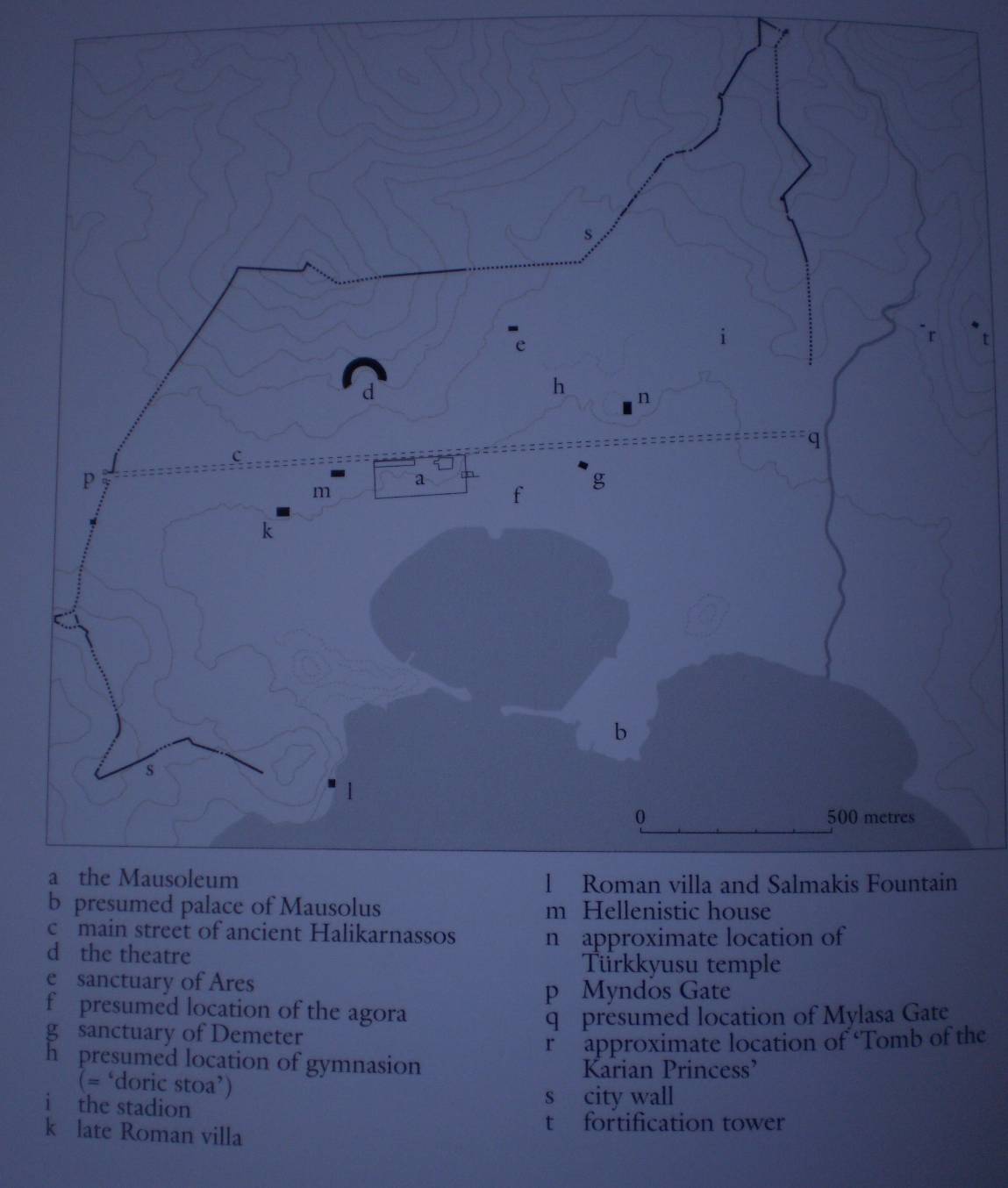 Το Μαυσωλείο στην Αλικαρνασσό της Καρίας. Ένα από τα Επτά Θαύματα του Αρχαίου Κόσμου.
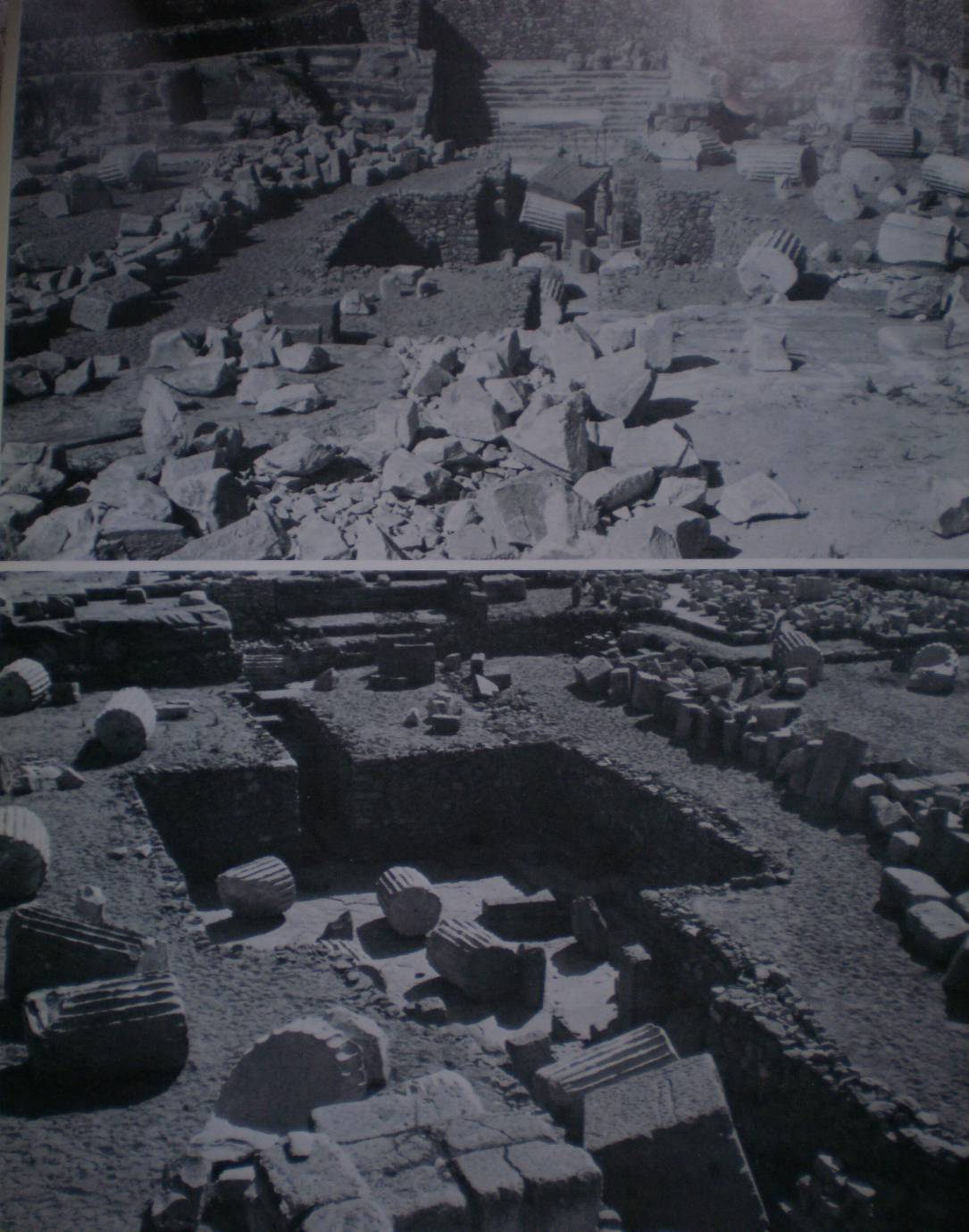 Θεμέλια του Μαυσωλείου της Αλικαρνασσού κατά χώραν
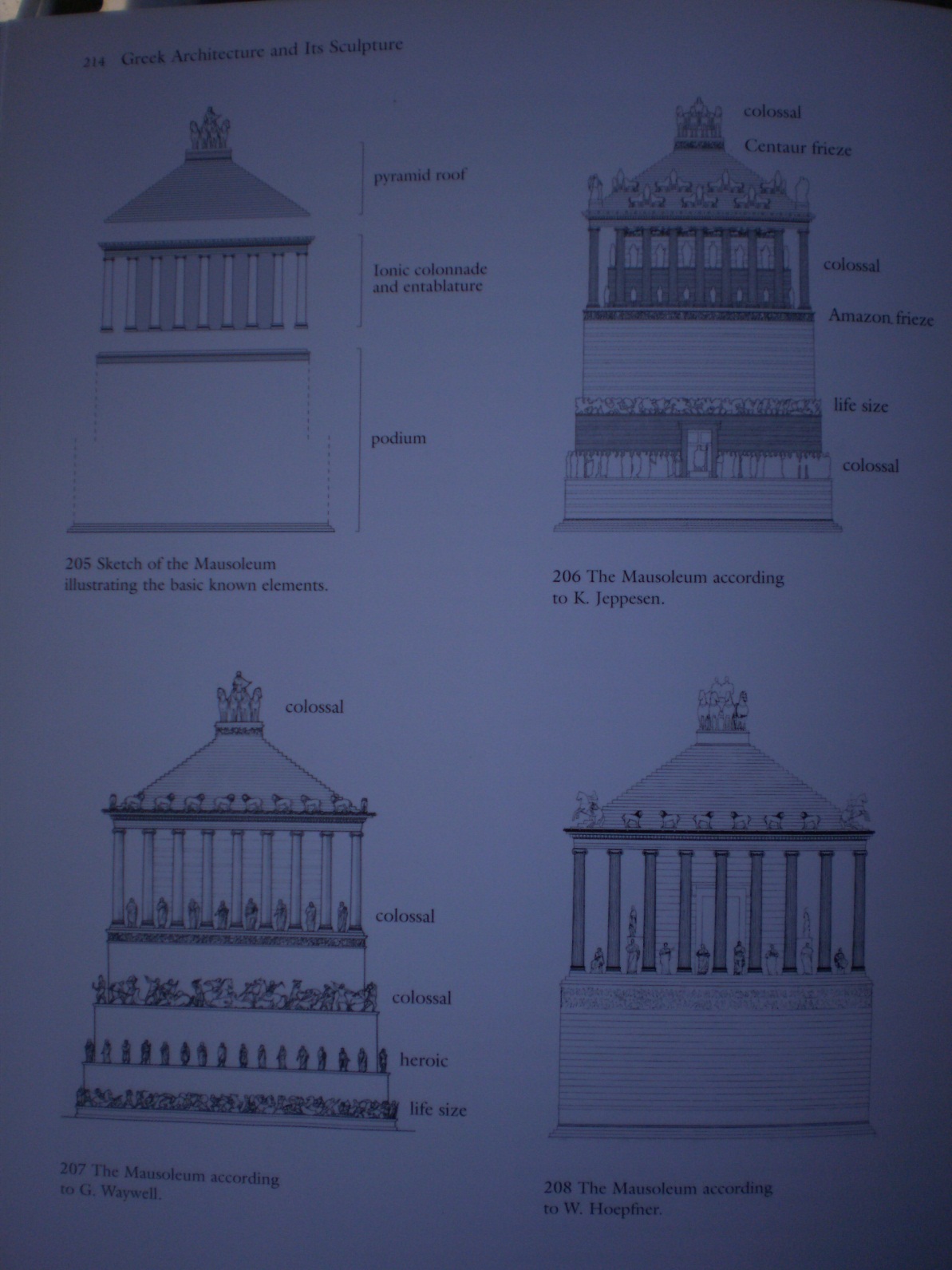 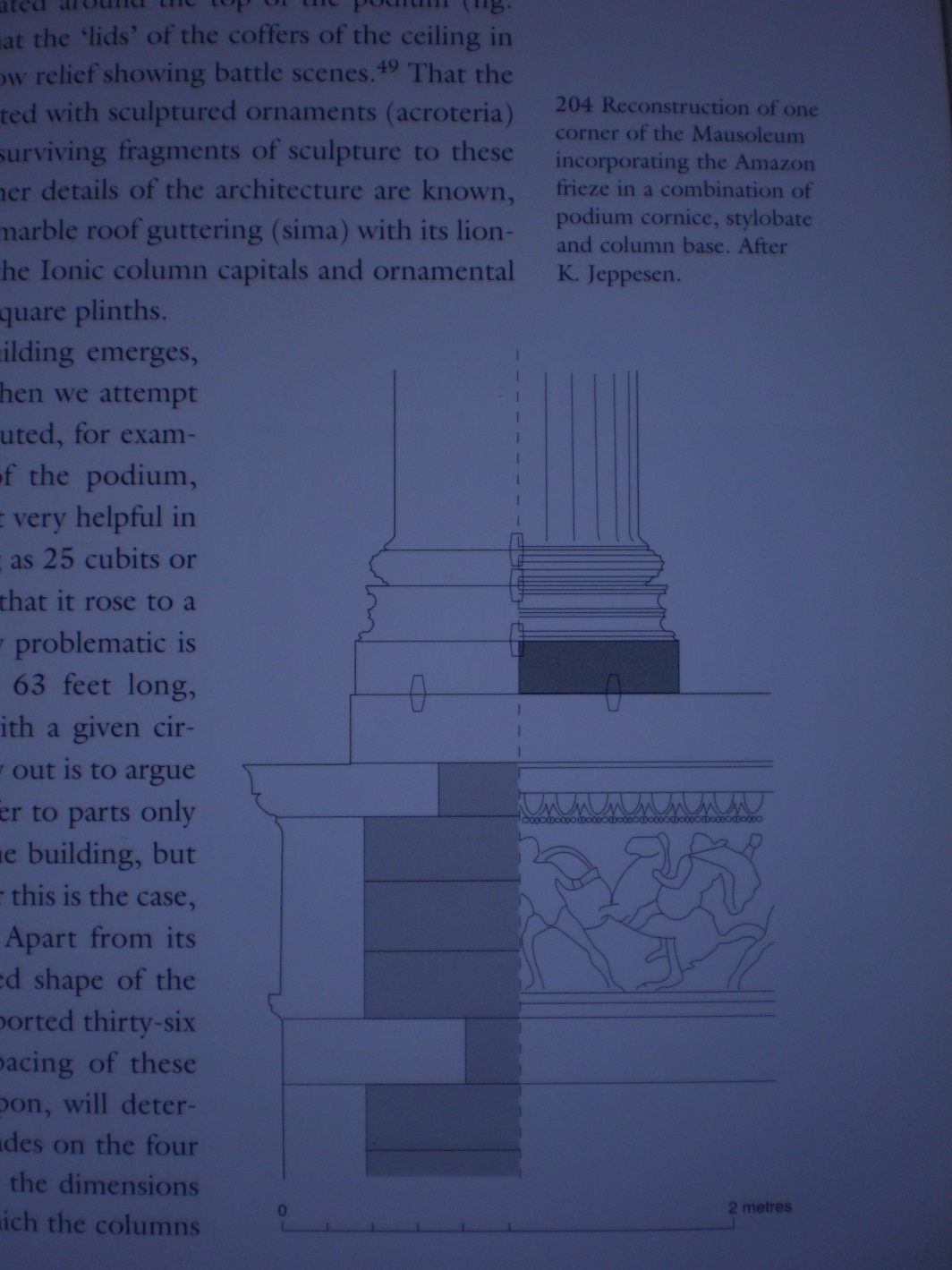 Aναπαραστάσεις του Μαυσωλείου της Αλικαρνασσού
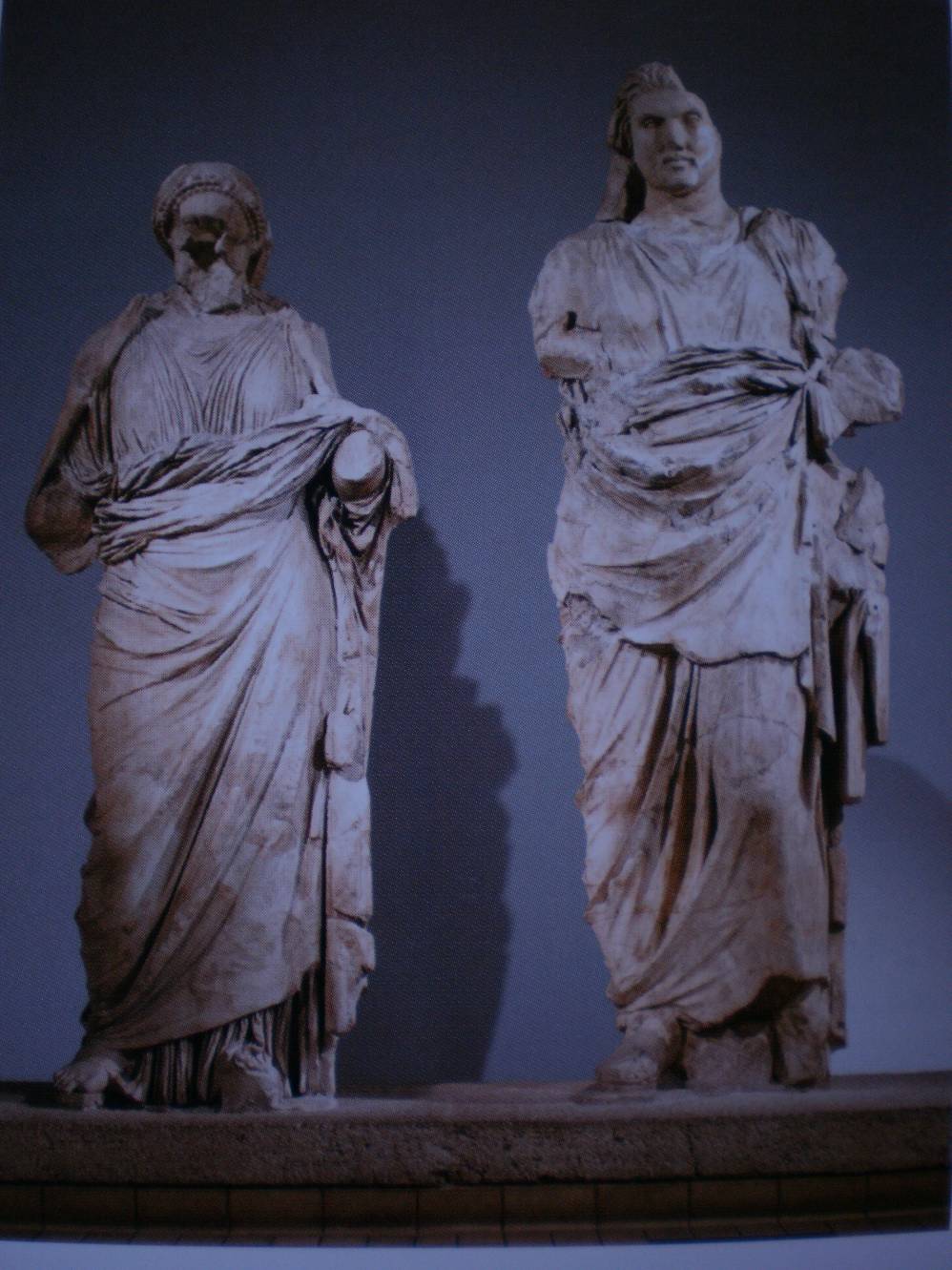 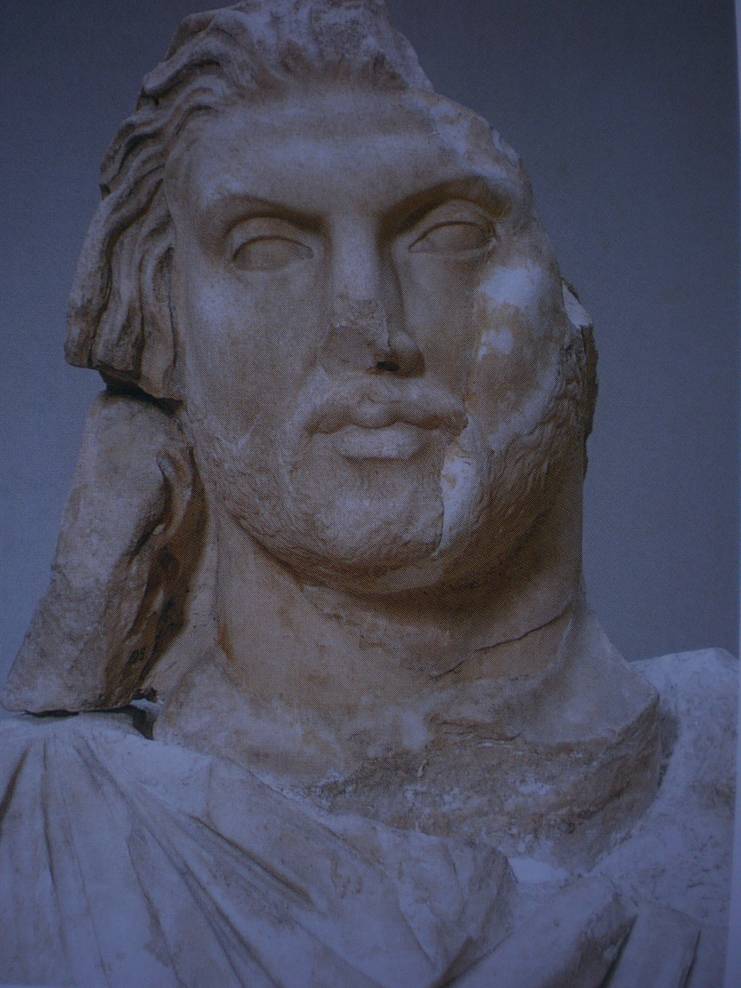 Γλυπτά από το Μαυσωλείο της Αλικαρνασσού.  Ο λεγόμενος Μαύσωλος και η λεγόμενη Αρτεμισία. Λονδίνο, Βρετανικό Μουσείο.
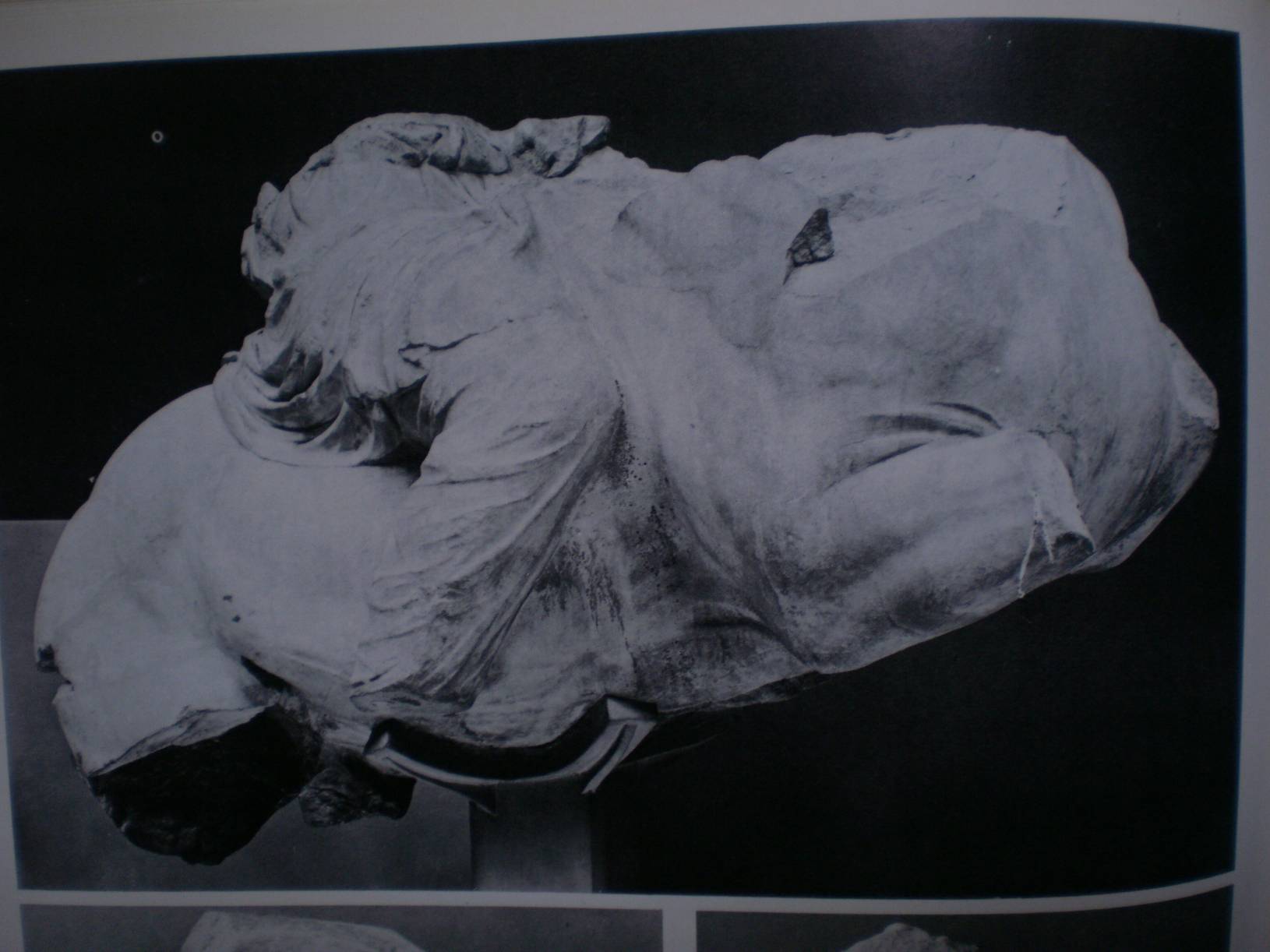 Γλυπτά από το Μαυσωλείο της Αλικαρνασσού.  Έφιππος Πέρσης, Λονδίνο, Βρετανικό Μουσείο.
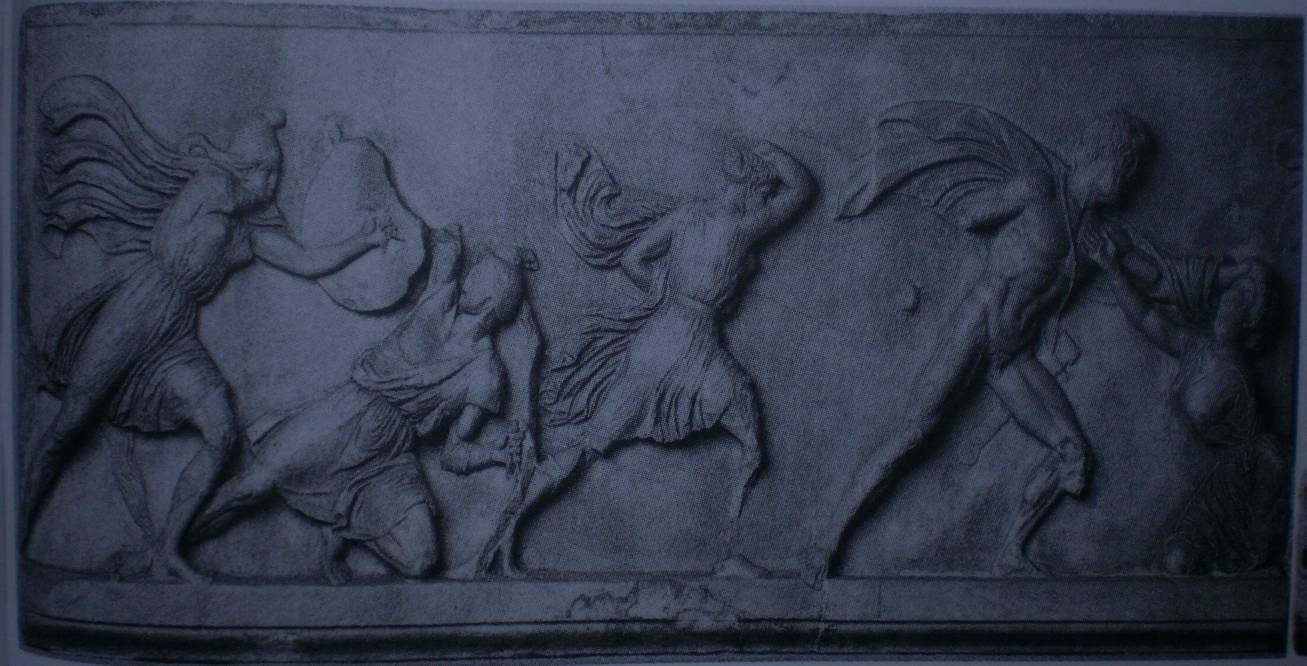 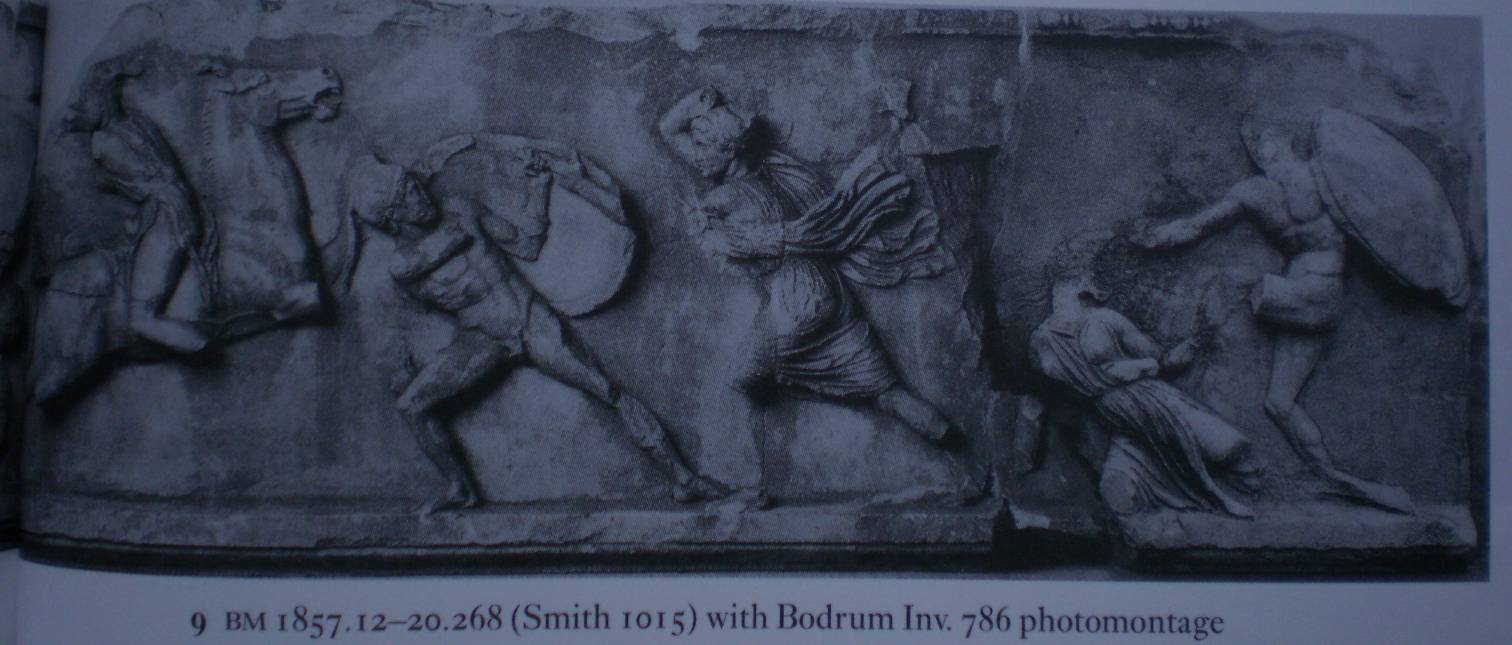 Η ζωφόρος με την  Αμαζονομαχία από το Μαυσωλείο της Αλικαρνασσού. Λονδίνο, Βρετανικό Μουσείο και Αρχαιολογικό Μουσείο Bodrum.